урок-знакомство
Благословенный уголок земли…
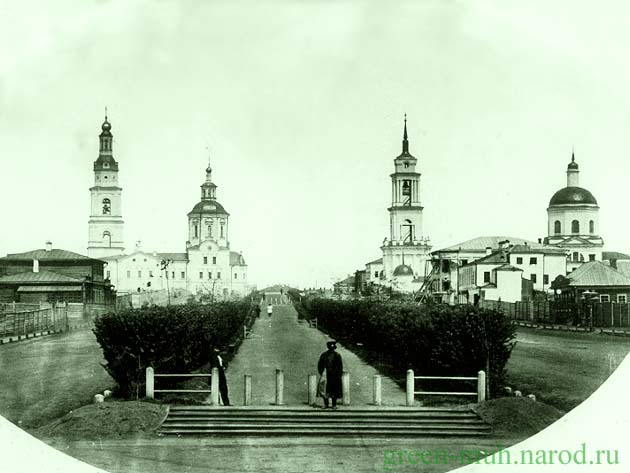 В творчестве Гончарова, как в магическом  зеркале, отражаются … все явления жизни…
                                  Н.А. Добролюбов
Проект выполнен  Синицыной Л.И., учителем русского языка и литературы высшей категории МОУ СОШ № 10 с УИОП Г.КРАСНОГОРСКА МОСКОВСКОЙ ОБЛАСТИ
Иван Александрович Гончаров (1812 – 1891)
Господин «Де - Лень»
1912 ГОД                    1732 ГОД                            1812 ГОД                  1858 ГОД



             1864 ГОД                     1912 ГОД                1832 ГОД           2005 год
               


  1835 ГОД                   1907 ГОД                       1847 ГОД                       1831 ГОД   



           1852 ГОД                     1849 ГОД                    1859 ГОД                      1965 год


                         
   1891 ГОД                   1854 ГОД                       1869 ГОД                       1872 ГОД


                         1891 год                         2006 год                             1878 год
Расположите даты в хронологическом порядке
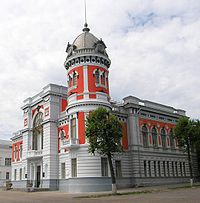 Дом, где родился Гончаров
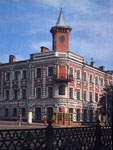 Дом-музей Гончарова
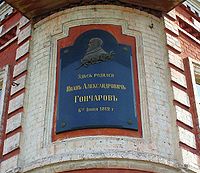 Мемориальная доска на доме, где родился И.А. Гончаров
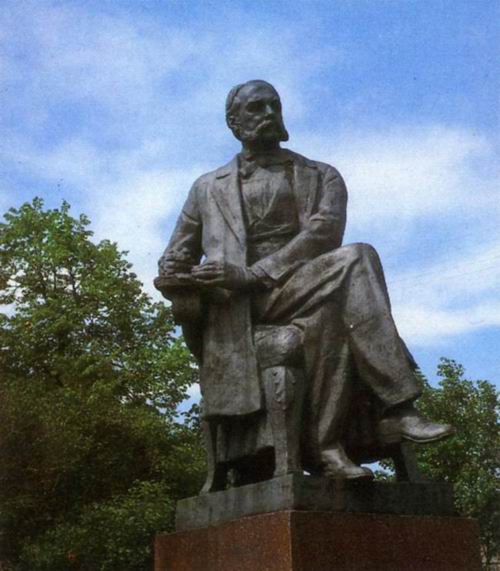 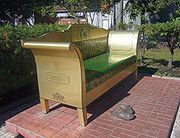 Памятник И.А. Гончарову в Ульяновске
перед домом, где родился писатель
«Философский диван Обломова»
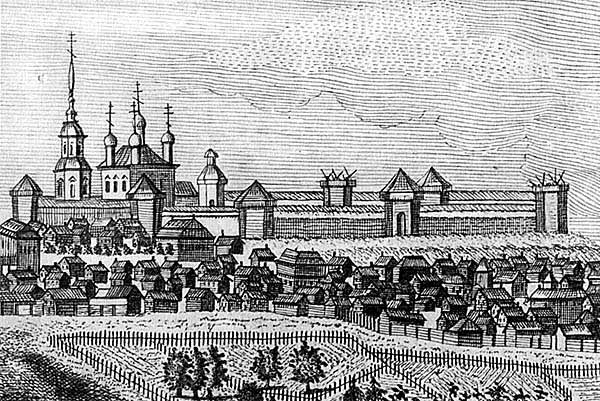 город Симбирск,  XVII век
Семейный «Летописец» Гончаровых
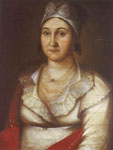 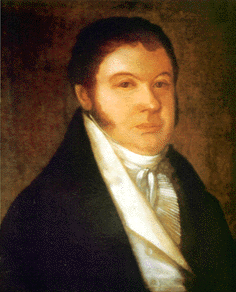 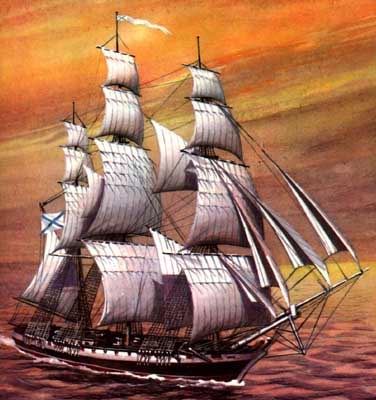 Трегубов  
Николай Николаевич, 
крестный отец писателя
Авдотья Матвеевна Шахторина, мать писателя
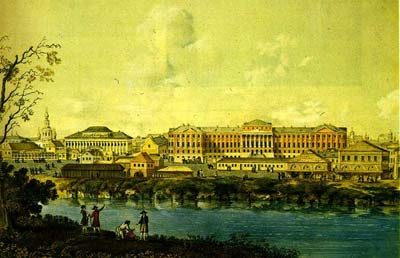 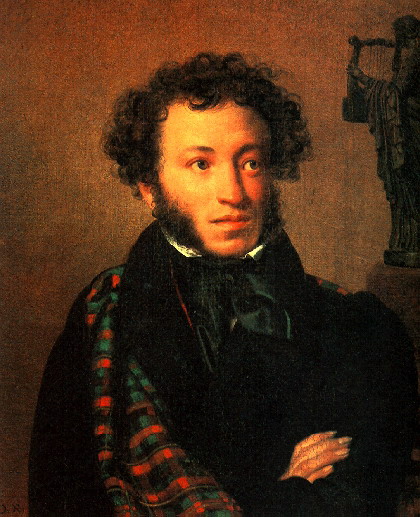 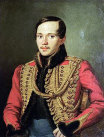 Здание МГУ, 19 век
М.Ю. Лермонтов
А.С. Пушкин
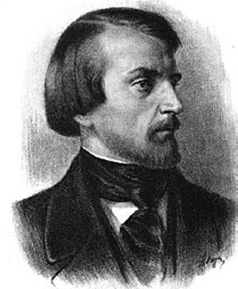 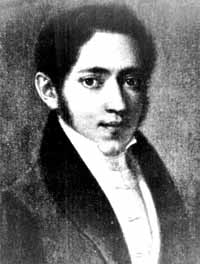 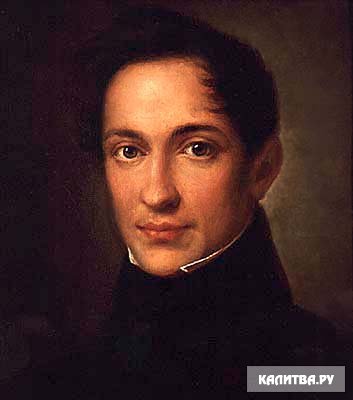 Н.П. Огарев
А.И. Герцен
В.Г. Белинский
Из романа Гончарова
«Обыкновенная история»:

Отколь тоска и горе
Внезапной тучей налетят
И, сердце с жизнию поссоря,
В ней рой желаний заменят?
Департамент внешней торговли Министерства финансов, Петербург.
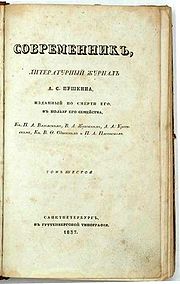 «Натуральная школа» – направление в искусстве, требующее точного, честного, подробного изображения реальной  жизни.
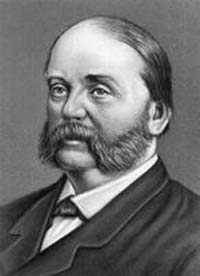 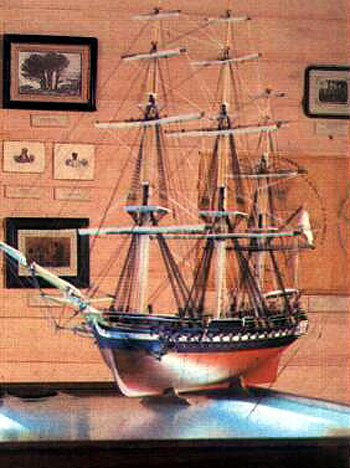 Фрегат «Паллада»
И.А. Гончаров - секретарь дипломатической миссии
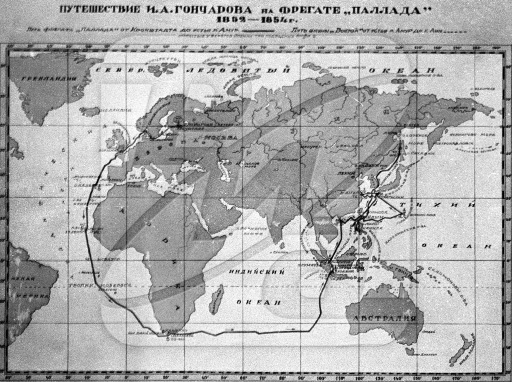 Адмирал Е.В. Путятин
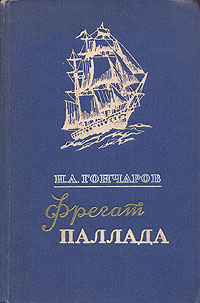 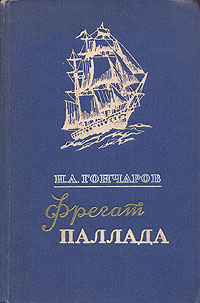 Дом на Моховой, 27
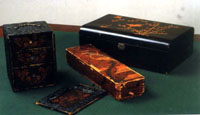 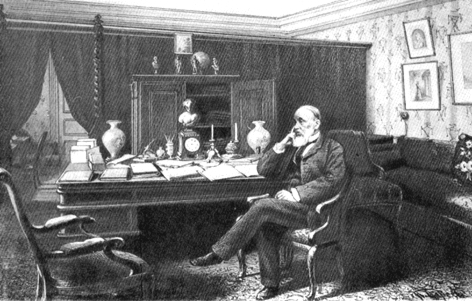 Японские шкатулки
Кабинет И.А. Гончарова
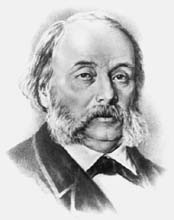 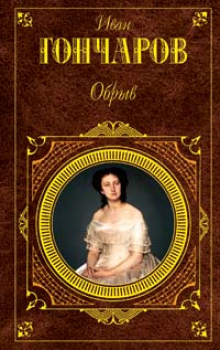 Статья Гончарова «Мильон терзаний»
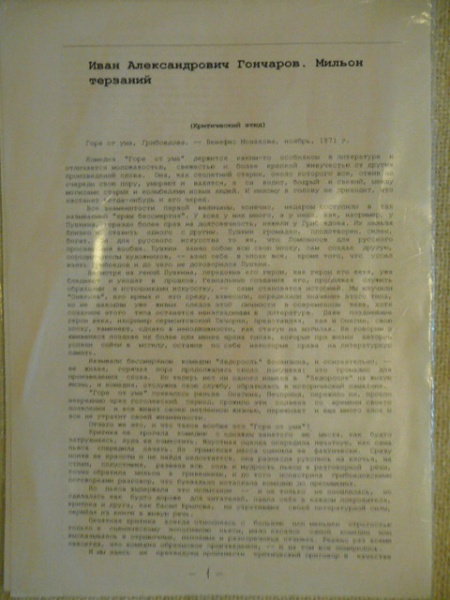 Обложка первого издания романа «Обломов»
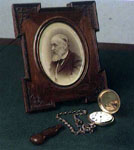 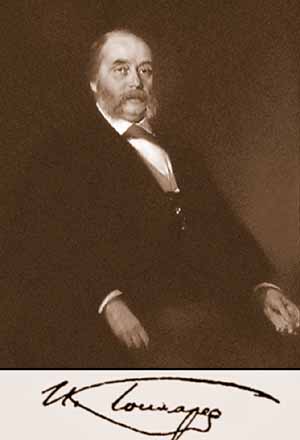 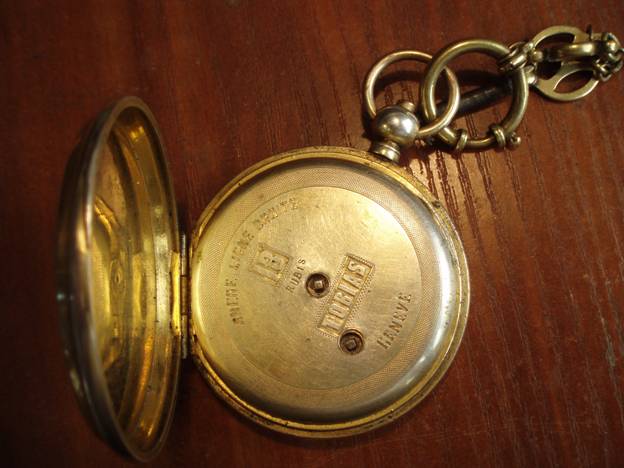 Личные вещи писателя
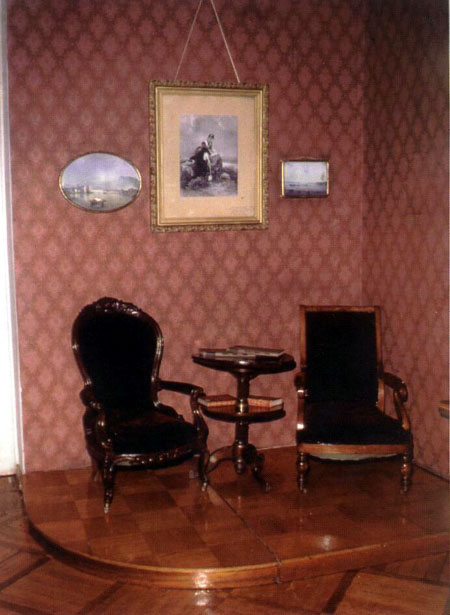 Карманные золотые часы швейцарской фирмы «Тобиас»